PLAN DE ACCIÓN PARA EL TRABAJO | EXPLORAR LAS POSIBILIDADES DE TRABAJO
ECUACIÓN DEL TRABAJO IDEAL
+
+
+
CALIFICACIONES
UBICACIÓN
SALARIO/BENEFICIOS
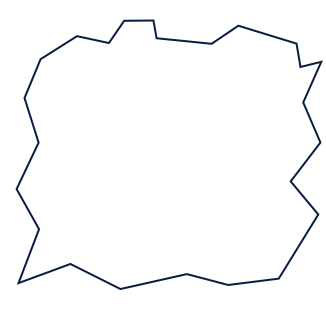 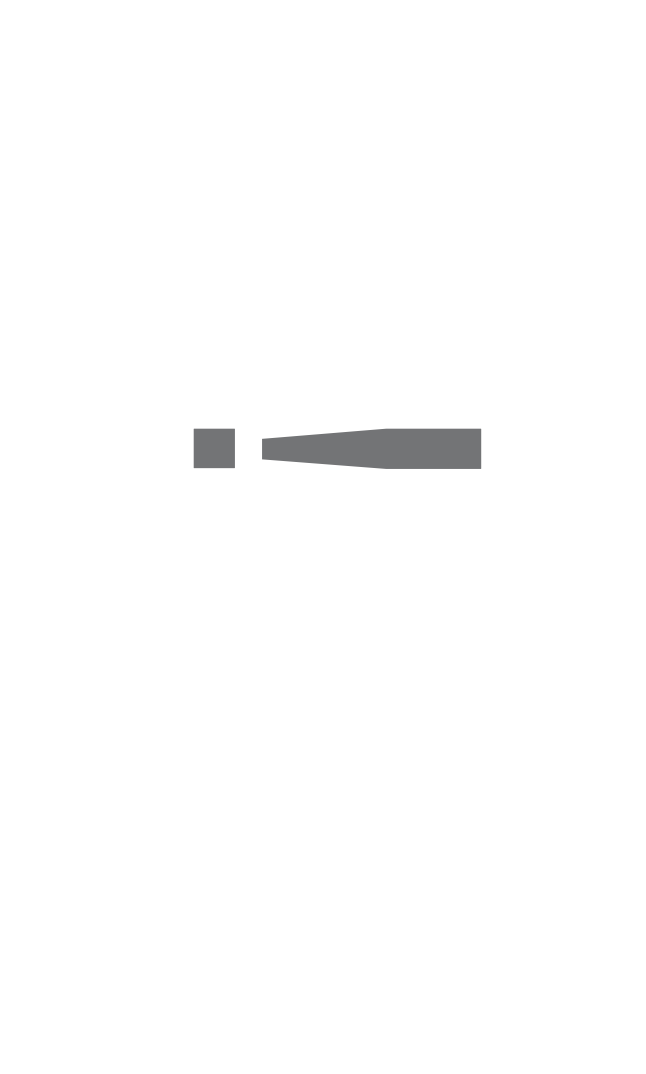 -
=
© 2022 OVERCOMING OBSTACLES
FACTORES LIMITANTES
MI TRABAJO IDEAL
ENTORNO
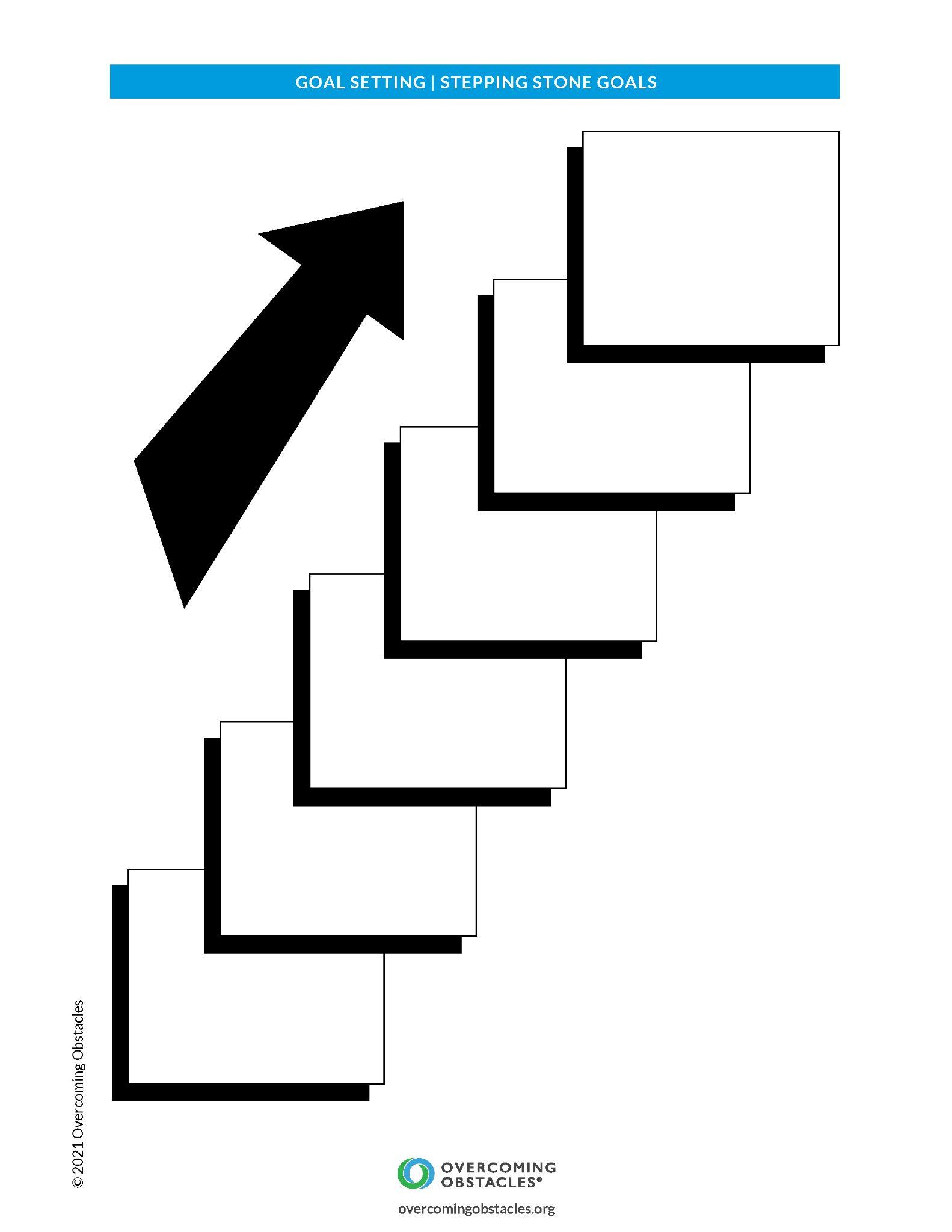